Rapid Iteration of Acquisition’s Digital Assistant
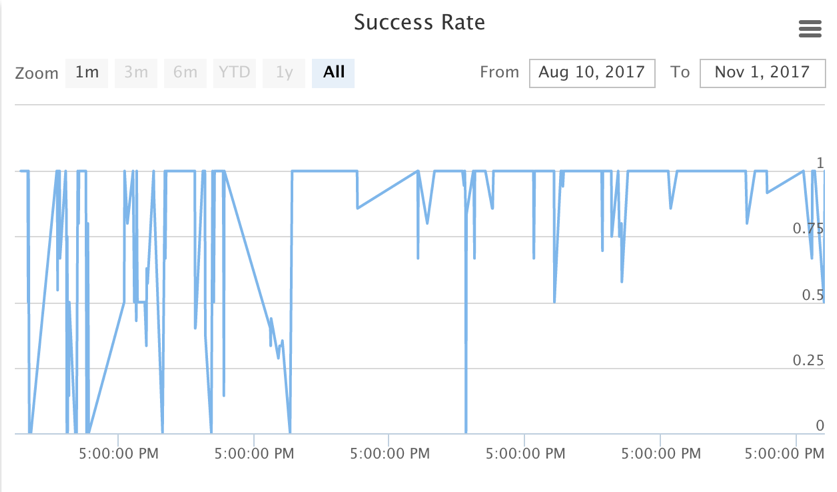 2. Having a dialog
1. Answering questions…
Iterated into …
POC: M. Cox
Surfing the next major technology waves – Applied AI
New Habits
Cyber Security challenges
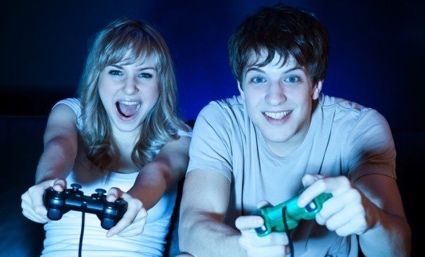 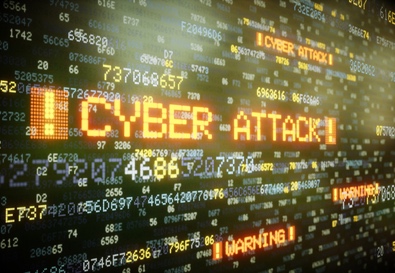 Applied AI
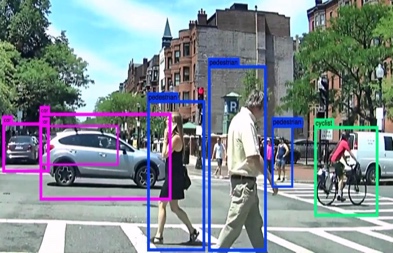 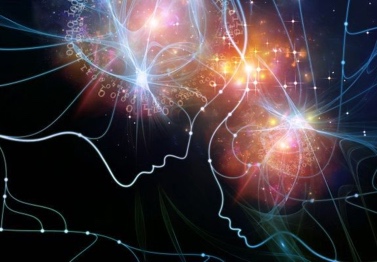 Accelerated Computing
Deep Learning, Machine Learning, chatbots, NLP, automation, data-driven, APIs, analytics, combinations
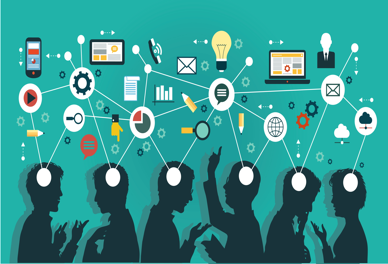 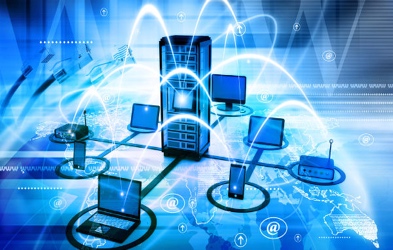 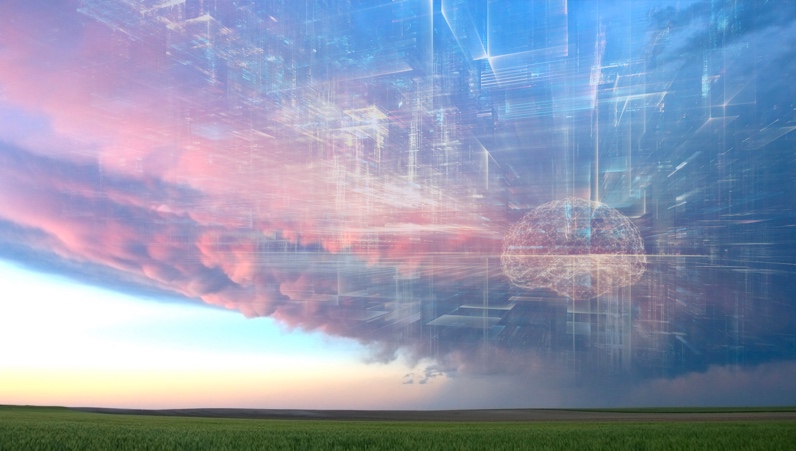 Software Defined Everything
Built in 
intelligence
 everywhere
Ubiquitous Computing
These waves will impact everyone
These waves will impact primarily developers
Participate at: techwaves@jpl.nasa.gov or https://goto.jpl.nasa.gov/techwaves
[Speaker Notes: Other potentials:

From IDC: Technologies covered include distributed cloud, pervasive AI, composable applications, blockchain, diversified IoT, and more. 
Everything as code, Automating Cyber Security for diversity and scale, Intelligent automation

1. Preparing for Software Defined Everything
Programming, SDN, containers, DevOps, Open Software, Intelligent network, devices

2. Accelerating the computing
Cloud, Serverless, cloud edge, HPC, GPUs, Quantum

3. Living mobile in a mixed reality
Mobile, smart devices, AR, IoT, NUI, customization

4. Automating Intelligence: Measuring & Automating Everything
AI, chatbots, NLP, automation, data, APIs, analytics, combinations

5. Handling Cyber Security challenges at scale
Scale, authentication, encryption, BlockChain

6. Adjusting to changing workforce expectations and habits
Work from anywhere, gaming, sharing, open source, reduced footprint, cord-cutting]
Applied AI – Industry Perspective
X
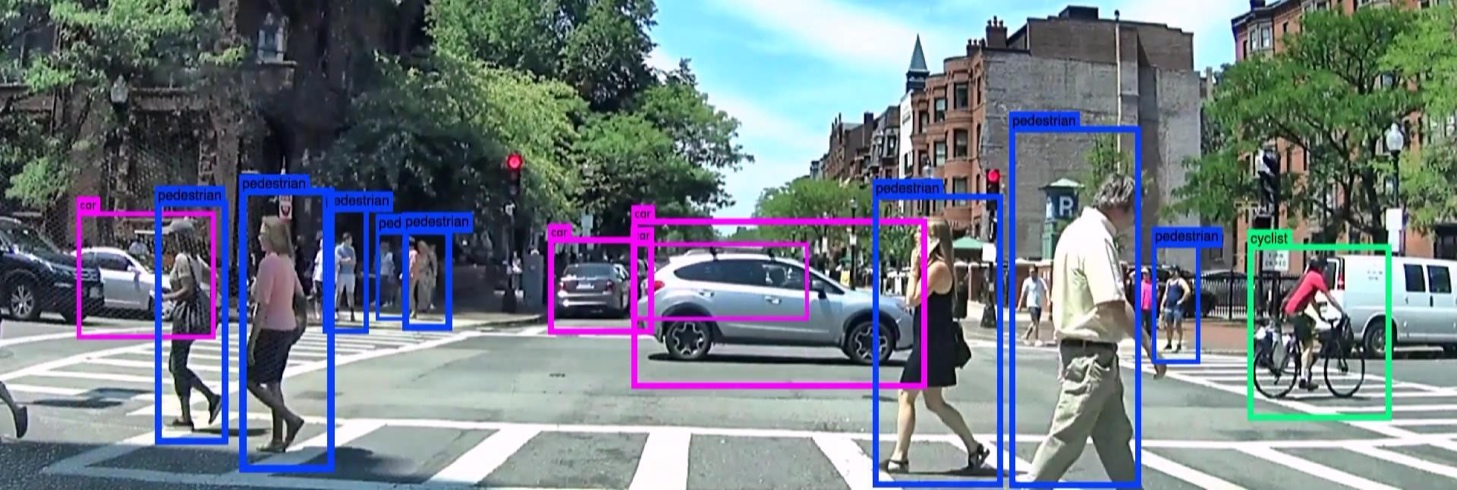 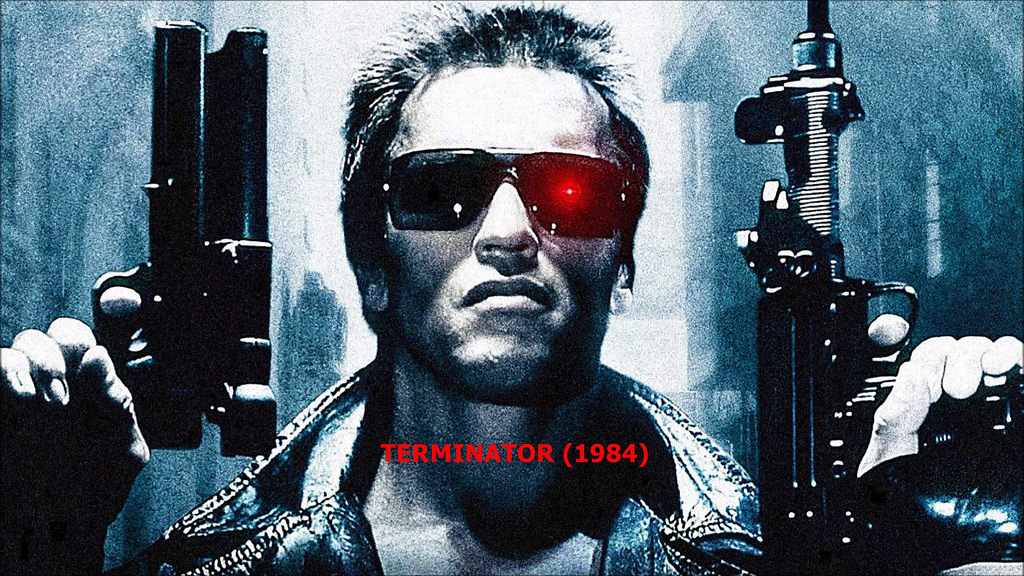 X
Paul Townsend https://www.flickr.com/photos/brizzlebornandbred/21612930318
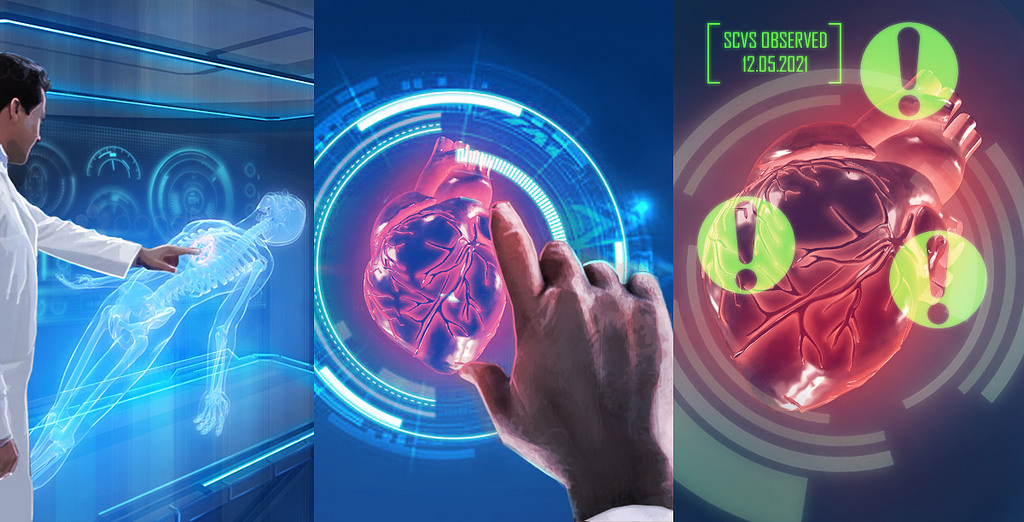 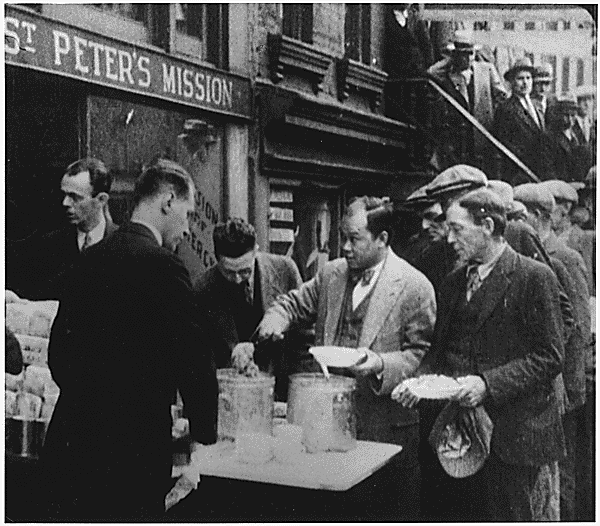 Credit: https://www.brother.co.uk/business-solutions/healthcare/future-of-hospital-technology
Photo credit: http://teaching.msa.maryland.gov/
[Speaker Notes: AI, chatbots, NLP, automation, data, APIs, analytics, combinations

Ricky Ma, Kyle Hundman, Chris Mattman]
Decide which AI to start with and experiment
Machine Learning – E.g., Deep Minds, Self driving cars, NASA Curiosity
 Natural Language Processing (NLP) – ChatBots, Online help, NASA Mars
 Computer Vision – Medical diagnosis, NASA Curiosity 
 Smart Robot  - Roomba, Hube, JPL RovE, Open Source Rover, Div. Rob. Swarm
 Intelligent Digital Assistant  - Siri, Google, Cortana, Lex, RoomBot, Search
 Speech to Text Translation – Google Translate, Azure Media Server, JPLTube
(7) Context Aware Computing – IBM Watson, Google Calendar, Waze, Acquisition
(8) Gesture Control – MS Kinect, Intel Realsense, JPL OnSight
(9) Speech Recognition – Helpdesk, online banking, JPL Alexa skills
(10) Automatic Content Recognition  – Shazaam, YouTube, JPLTube, JPL Search
(11) Recommendation Engines – Amazon, Netflix, Chatbots, Research Assistant
Think and use “IA” to learn and gain adoption
Categories suggested by Access AI 
(JPL examples in red)
Applied AI opportunities:  New algorithms, massive data sets, and Intelligent Assistants
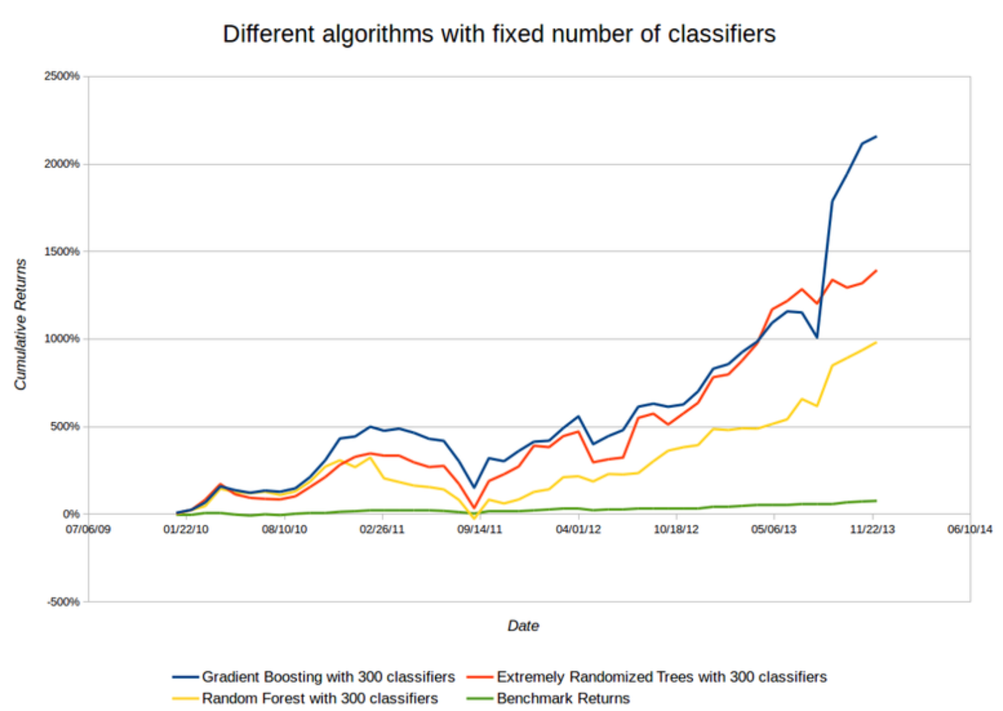 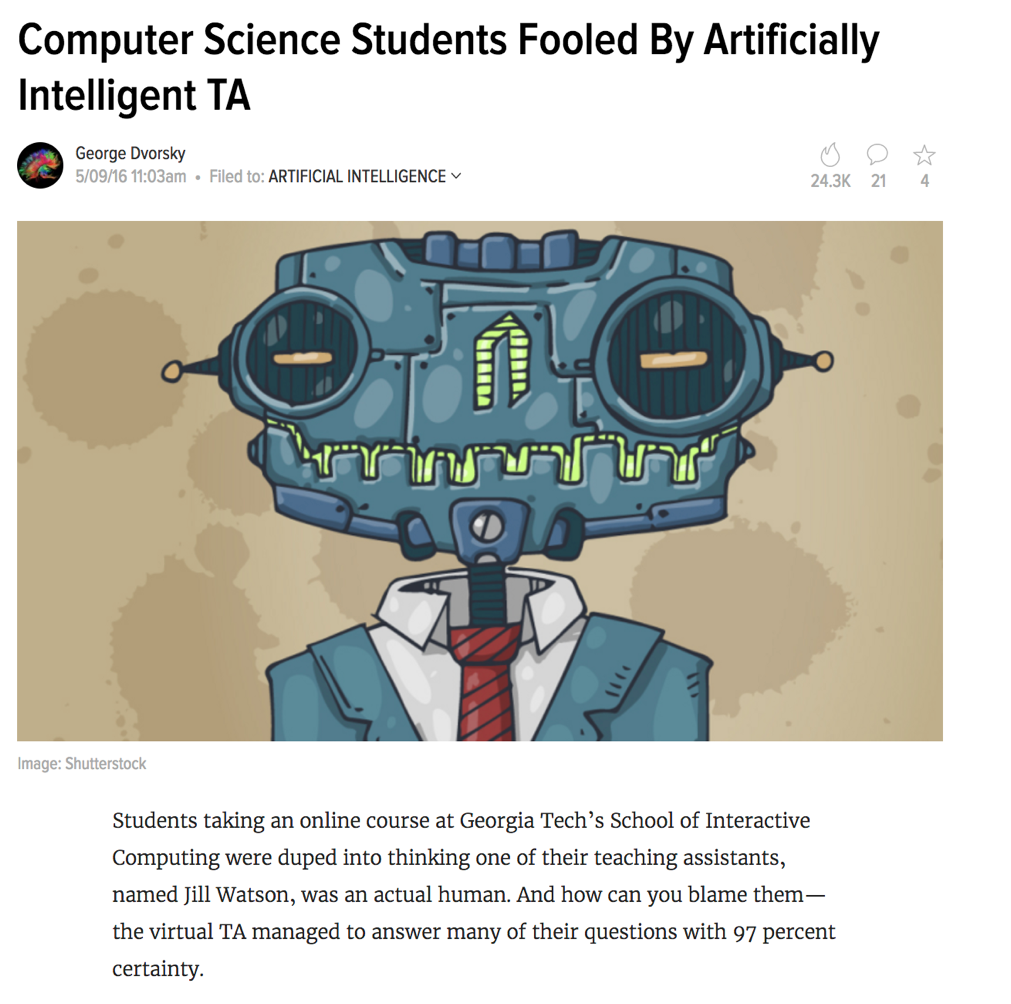 ML and Stocks
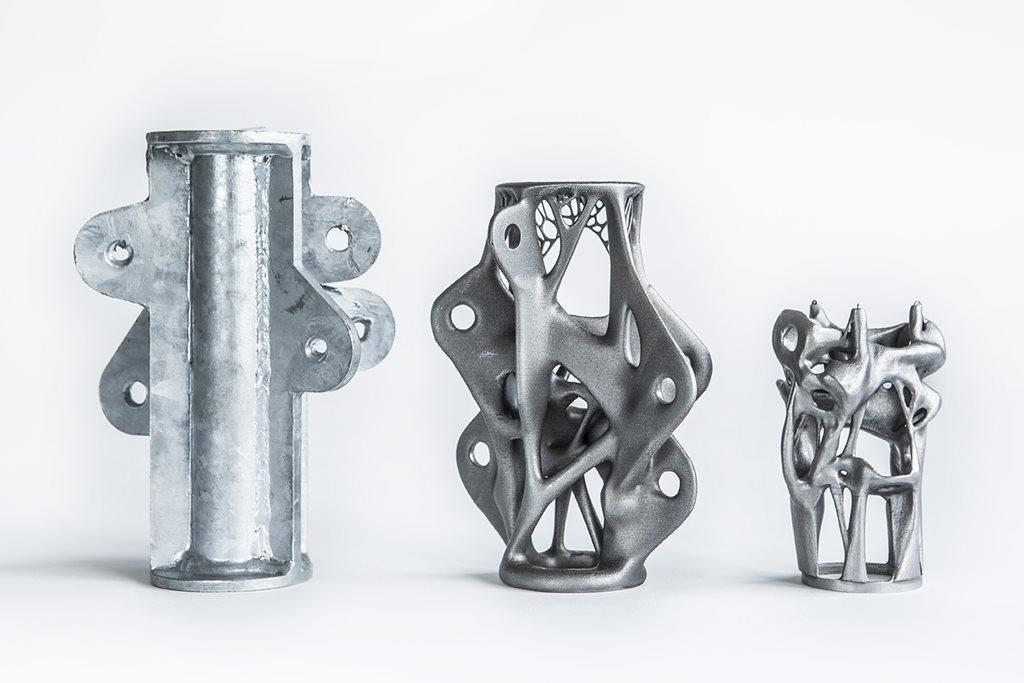 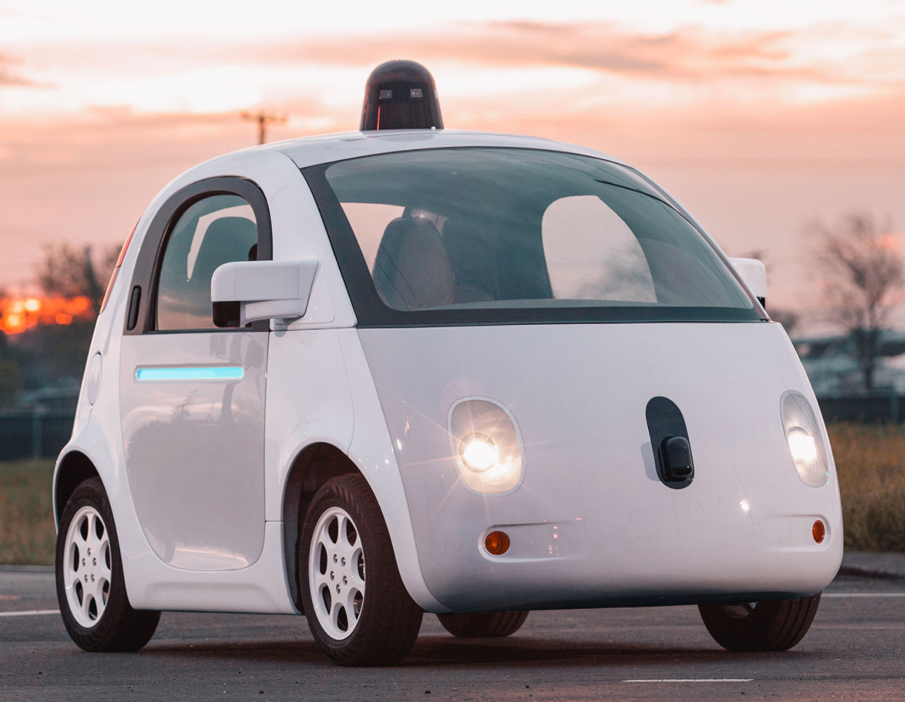 11/6/2018
5
3
1
2
[Speaker Notes: Watson was a digital TA
Huge trend in stocks to use ML for trends.  Use a Q Learner Deep Learning algorithm so the computer makes similar data and trains on it.
Self driving cars eg Google’s Waymo car. “We’ve now launched the early rider program, a public trial of our self-driving cars in Phoenix, AZ, and we also continue to test every day in three other US locations.
We've tested our self-driving vehicles across multiple locations in the US, including cities like Mountain View, CA; Austin, TX; Kirkland, WA; and Metro Phoenix, AZ. By driving every day in different types of real-world conditions, we teach our cars to navigate safely and comfortably through all sorts of situations (https://waymo.com/ontheroad/)]
JPL’s RoomBot helps you find a conference room
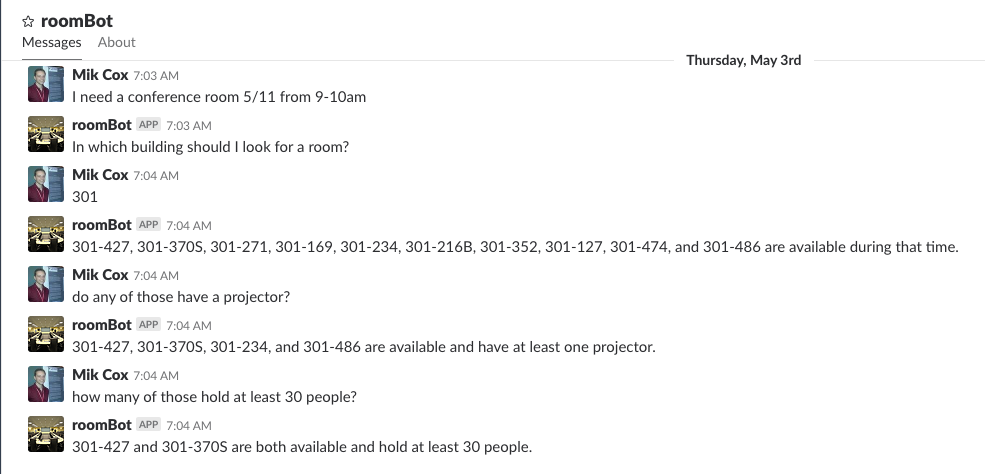 Is face recognition ready and helpful in our enterprises?
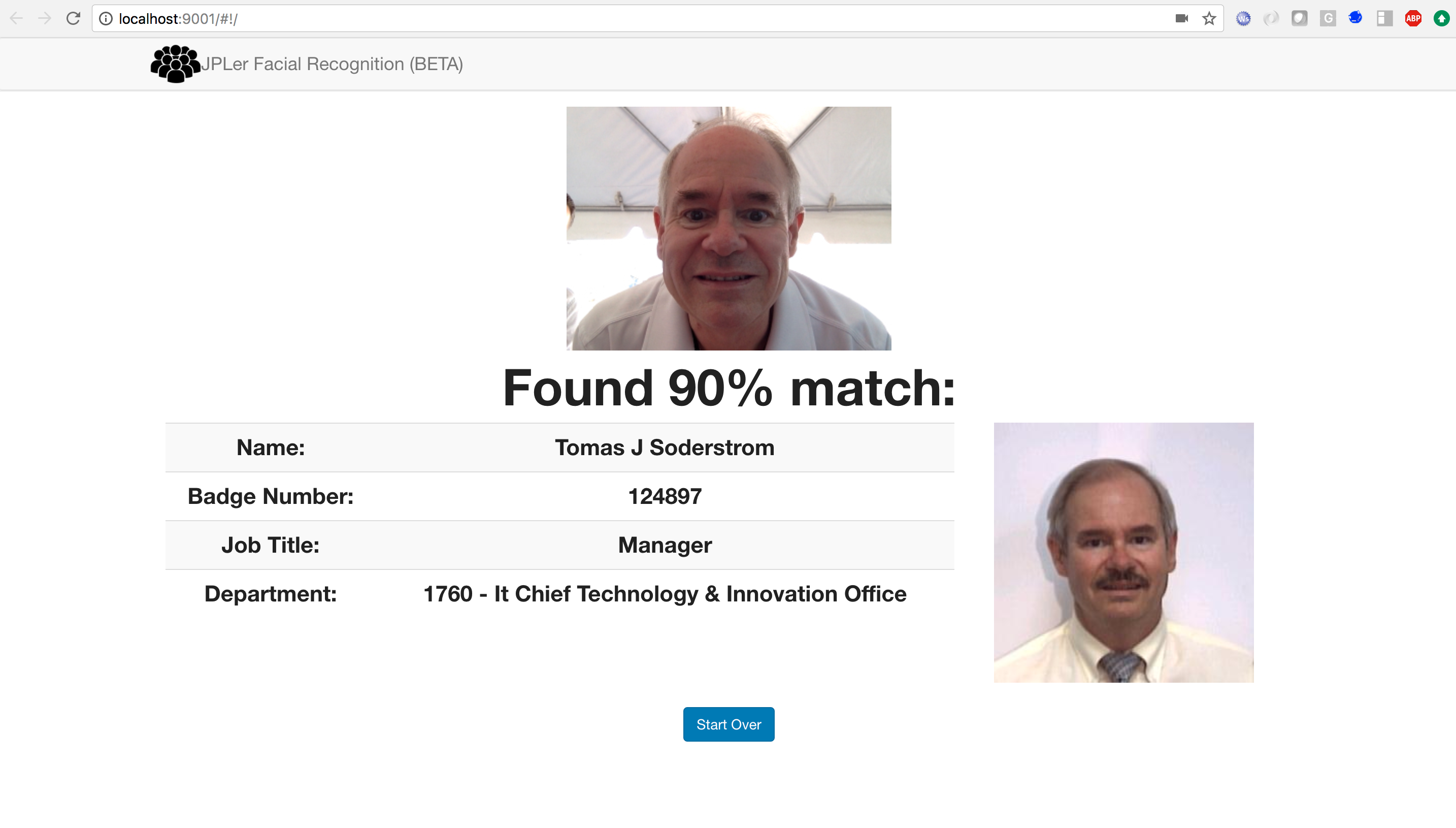 POC: R. Ma
7
11/6/2018
[Speaker Notes: Example of ML applied to images.  We want to have it work on parts, subassemblies.

Here’s someone we don’t know.  If we train it correctly, here’s what we could find.]
Is face recognition ready and helpful in our enterprises?
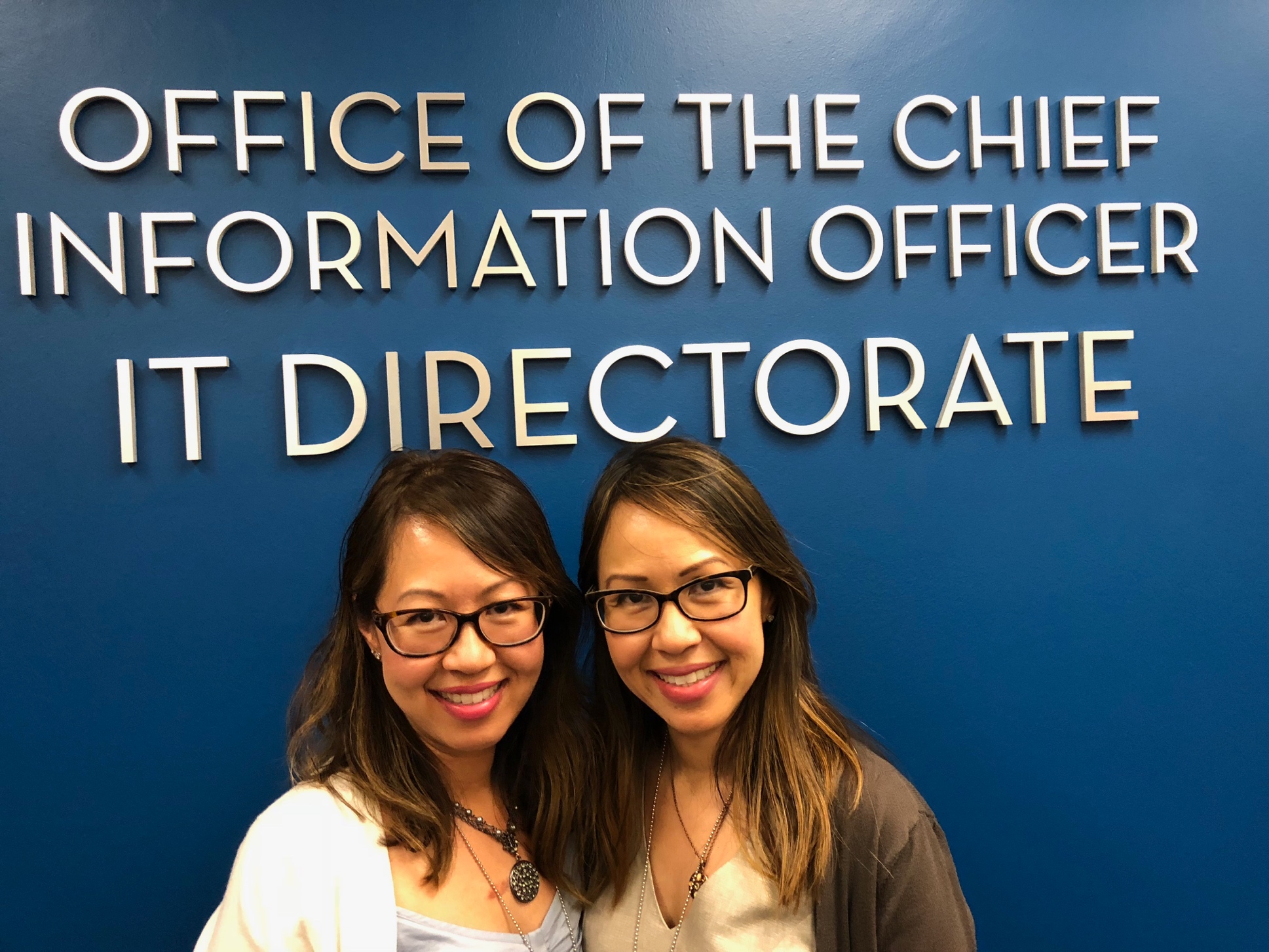 8
11/6/2018
[Speaker Notes: Example of ML applied to images.  We want to have it work on parts, subassemblies.

Here’s someone we don’t know.  If we train it correctly, here’s what we could find.]
Surfing the next major technology waves - Summary
New Habits
Cyber Security challenges
Work from anywhere, always connected, gaming, sharing, open source, reduced footprint, cord-cutting
At scale, authentication, encryption by default, role-based training, BlockChain
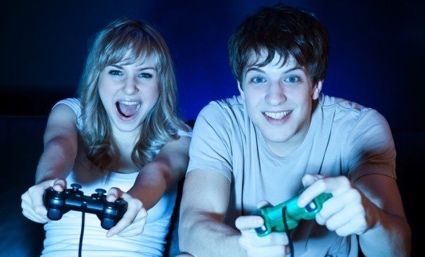 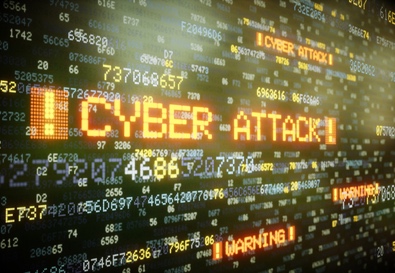 Applied AI
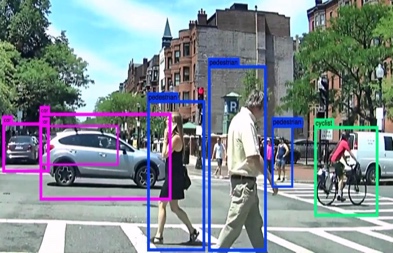 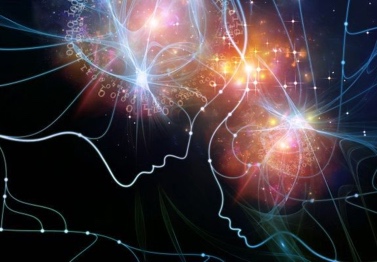 Accelerated Computing
Deep Learning, Machine Learning, chatbots, NLP, automation, data-driven, APIs, analytics, combinations
Serverless, edge computing, HPC, GPUs, Neuromorphic, Quantum
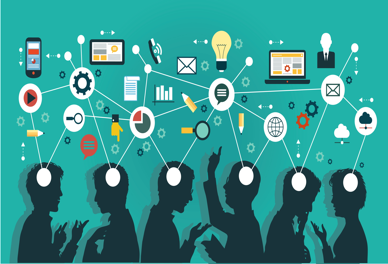 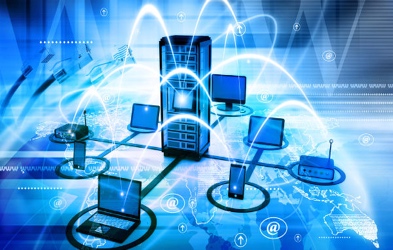 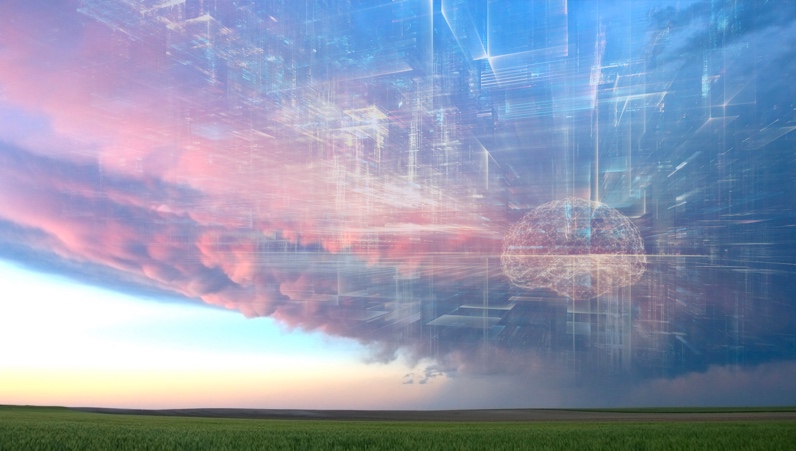 Software Defined Everything
Built in 
intelligence
 everywhere
Ubiquitous Computing
Programming everything, APIs, Software Defined Networks, containers, DevOps, Open Source, self-healing, everything distributed
Mobile, smart devices, AR, IoT, NUI
These waves will impact everyone
These waves will impact primarily developers
Participate at: techwaves@jpl.nasa.gov or https://goto.jpl.nasa.gov/techwaves
[Speaker Notes: Other potentials:

From IDC: Technologies covered include distributed cloud, pervasive AI, composable applications, blockchain, diversified IoT, and more. 
Everything as code, Automating Cyber Security for diversity and scale, Intelligent automation

1. Preparing for Software Defined Everything
Programming, SDN, containers, DevOps, Open Software, Intelligent network, devices

2. Accelerating the computing
Cloud, Serverless, cloud edge, HPC, GPUs, Quantum

3. Living mobile in a mixed reality
Mobile, smart devices, AR, IoT, NUI, customization

4. Automating Intelligence: Measuring & Automating Everything
AI, chatbots, NLP, automation, data, APIs, analytics, combinations

5. Handling Cyber Security challenges at scale
Scale, authentication, encryption, BlockChain

6. Adjusting to changing workforce expectations and habits
Work from anywhere, gaming, sharing, open source, reduced footprint, cord-cutting]